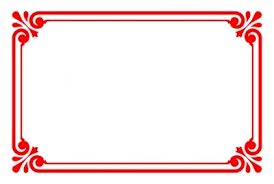 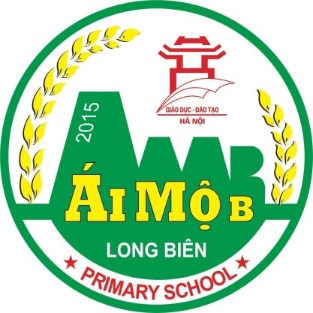 ỦY BAN NHÂN DÂN QUẬN LONG BIÊN
TRƯỜNG TIỂU HỌC ÁI MỘ B
MÔN: ĐẠO ĐỨC
LỚP 2
BÀI : ÔN TẬP GIỮA KÌ I
Đạo đức
Nêu những việc làm thể hiện sự yêu quý bạn bè?
Đạo đức
Ôn tập giữa học kì I
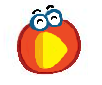 KHỞI ĐỘNG
Hát bài: Lớp chúng ta đoàn kết
Đạo đức
Ôn tập giữa học kì I
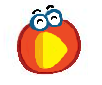 LUYỆN TẬP
Hoạt động 1: Kể tên các bài đã học:
- Kể tên các bài đã học.
- Nêu những việc nên làm để thể hiện tình yêu quê hương?
- Nêu những việc cần làm thể hiện sự kính trọng thầy giáo, cô giáo?
Đạo đức
Ôn tập giữa học kì I
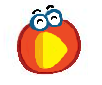 LUYỆN TẬP
Hoạt động 2: Xử lí tình huống
Em sẽ làm gì trong các tình huống sau?
- Tình huống 1: Bố mẹ rủ em cuối tuần về thăm ông bà ở quê mà hôm đấy em lại hẹn bạn đi chơi.

- Tình huống 2: Cô giáo đang giảng bài mà Lan và Mai đang mải nói chuyện riêng trong lớp.
Đạo đức
Ôn tập giữa học kì I
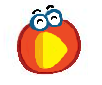 LUYỆN TẬP
Hoạt động 3: Đóng vai xử lí tình huống

- Tình huống 1: Bố mẹ rủ em cuối tuần về thăm ông bà ở quê mà hôm đấy em lại hẹn bạn đi chơi.

- Tình huống 2: Cô giáo đang giảng bài mà Lan và Mai đang mải nói chuyện riêng trong lớp.
Đạo đức
Ôn tập giữa học kì I
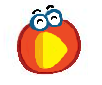 VẬN DỤNG
Hãy chia sẻ những việc em đã làm và sẽ làm để thể hiện sự yêu quý thầy, cô giáo?